Konjunktionen Notizen
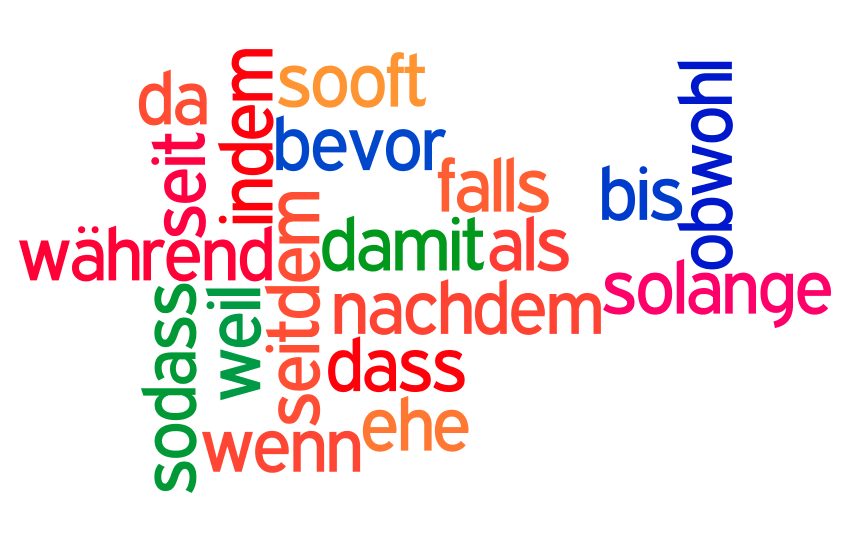 Nebenordnende KonjunktionenCoordinating Conjunctions
These conjunctions do not change regular word order.
und  and
Ich trinke gern Wasser und ich esse gern Brot.

aber  but
Pizza ist gut, aber Sushi ist besser. 
oder  or
Du kannst Pizza essen oder du kannst Sushi essen.

sondern  but rather, instead
Ich esse nicht den Kuchen, sondern das Eis.
[Speaker Notes: Coordinating Conjunctions]
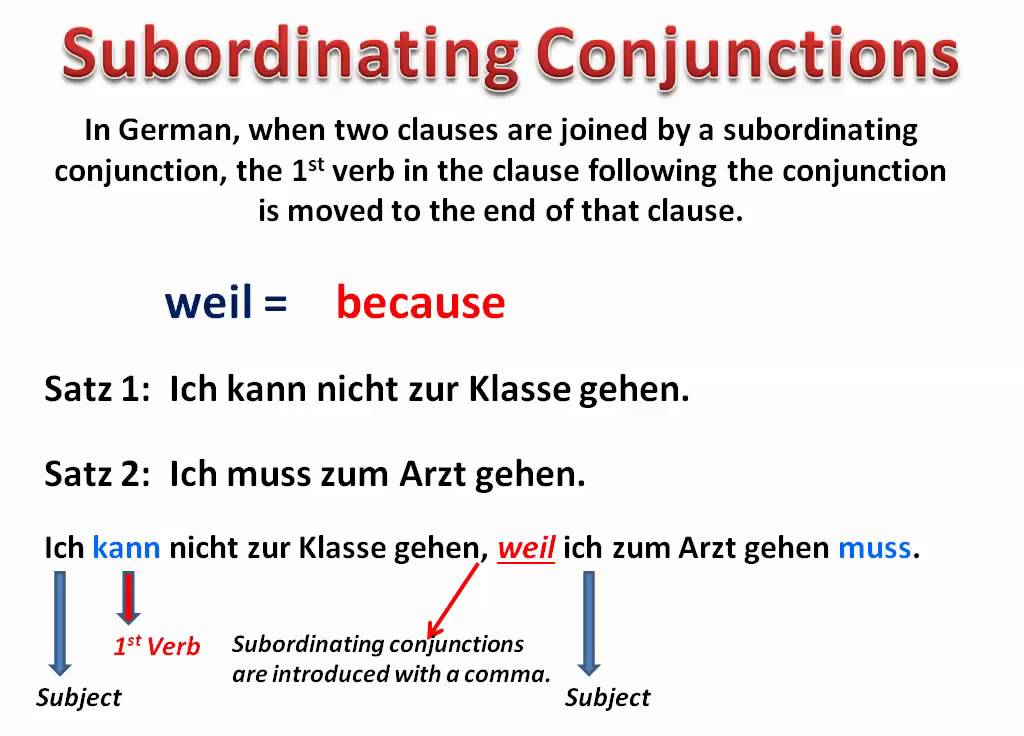 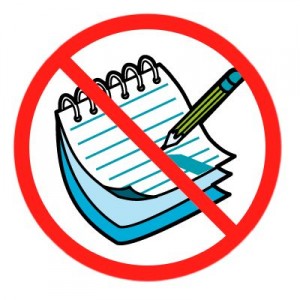 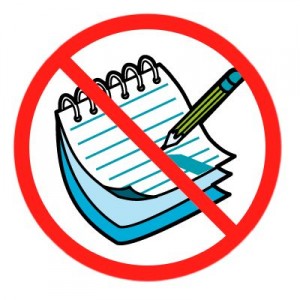 R
E
V
I
E
W
R
E
V
I
E
W
Unterordnende KonjunktionenSubordinating Conjunctions
These conjunctions do change regular word order.
weil  because
Ich trinke Wasser, weil ich Durst habe.

obwohl  although
Ich bin müde, obwohl ich Kaffee getrunken habe.
Obwohl ich Kaffee getrunken habe, bin ich müde.
dass  that
Ich wusste nicht, dass du einen Bruder hast.

ob  if
Ich weiß nicht, ob er Deutsch spricht.
[Speaker Notes: Subordinating Conjunctions]
Unterordnende KonjunktionenSubordinating Conjunctions
These conjunctions do change regular word order.
5.  damit  so that
Ich lerne Deutsch, damit ich Deutsch sprechen kann.

6.  während  while
Während ich ein Buch las, kochte er Abendessen.
Ich las ein Buch, während er Abendessen kochte. 
7.  als  when (past tense)
Als ich ein Kind war, spielte ich mit Legos.
Ich spielte mit Legos, als ich ein Kind war. 

8.  wenn  if, whenever
Wenn ich Zeit habe, kann ich mitkommen.
[Speaker Notes: Subordinating Conjunctions]
Unterordnende KonjunktionenSubordinating Conjunctions
These conjunctions do change regular word order.
bevor/ehe  before
seit/seitdem  since
falls  in case
bis  until
sooft  whenever
sobald  as soon as
solange  so long as
sodass  so that
nachdem  after
indem  while, by
trotzdem  despite the fact
obgleich/obschon  although
[Speaker Notes: Subordinating Conjunctions]
Fragewörter
Question words also can be used as subordinating conjunctions.
Zum Beispiel:
Ich weiß nicht, wo er ist.
I don’t know where he is. 
Er hat nicht gehört, was du gesagt hast.
He didn’t hear what you said. 
Wissen Sie, wann sie ankommt?
Do you know when she arrives?